Герои
 Великой   Отечественной                
войны
Луговая Карина 7А
Цель:
- рассказать о моих близких родственниках в годы Великой   Отечественной войны.
Задача:
- беседа с бабушкой о её родителях в годы Великой Отечественной войны
- подбор фотографий из семейного альбома
- обобщение полученной информации 
- выступление перед одноклассниками
Смирнов Александр Николаевич   1927 - 1987гг.
Мой прадедушка был участником Великой Отечественной войны. 
Он ушёл на войну, когда ему было только-только 18 лет. 

Моя прапрабабушка очень сильно плакала, отправляя его на войну, так как к 1944г.,когда прадед уходил на войну, уже несколько человек из их семьи погибло.
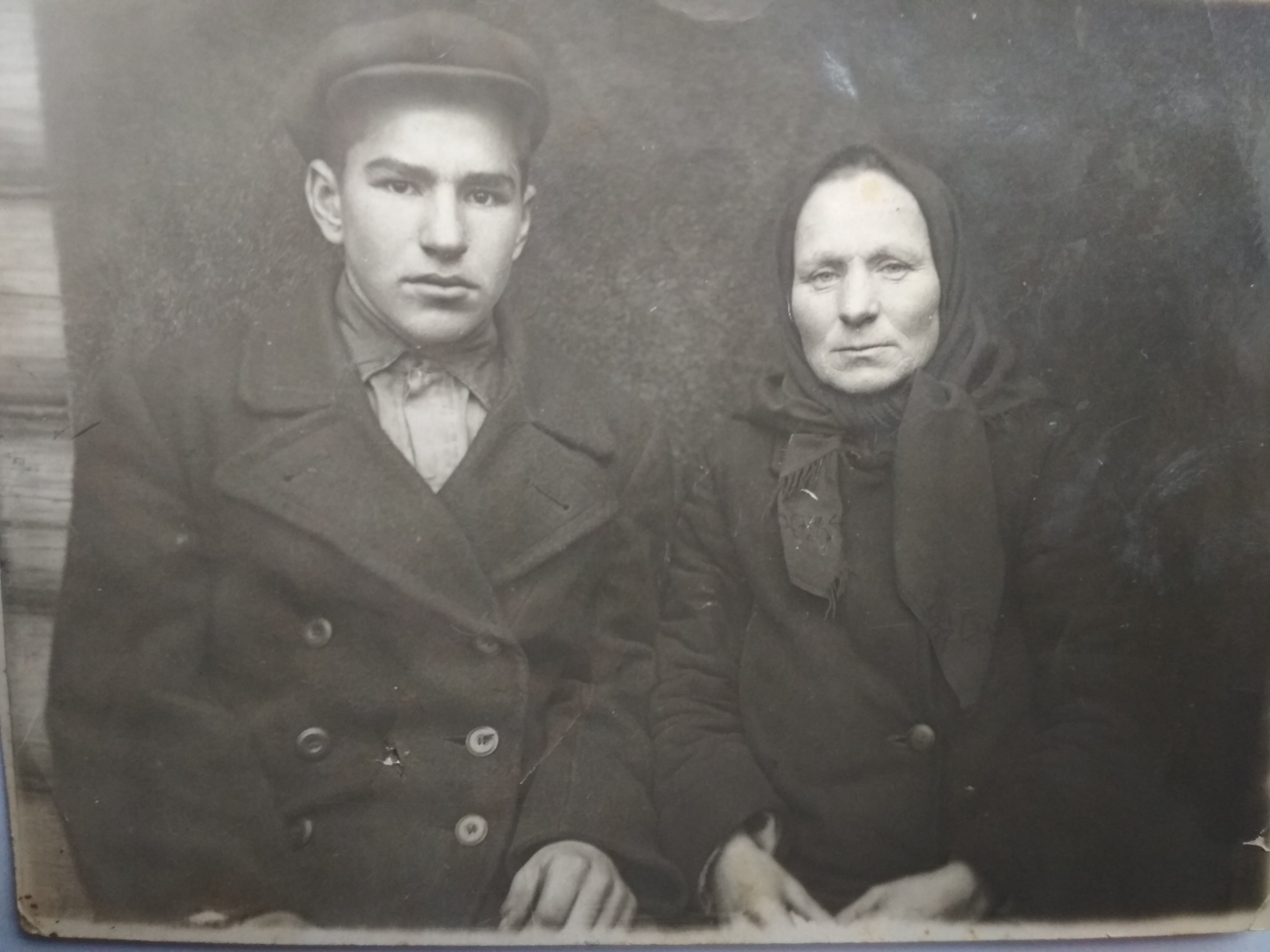 Мой прадедушка служил на флоте. Он был матросом-мотористом на разных кораблях Балтийского моря.

Он очень неохотно рассказывал о военном времени. Прадед говорил,что было страшно, когда бомбили корабли: открытое море - никуда не спрячешься! Мой прадедушка был награждён несколькими медалями.
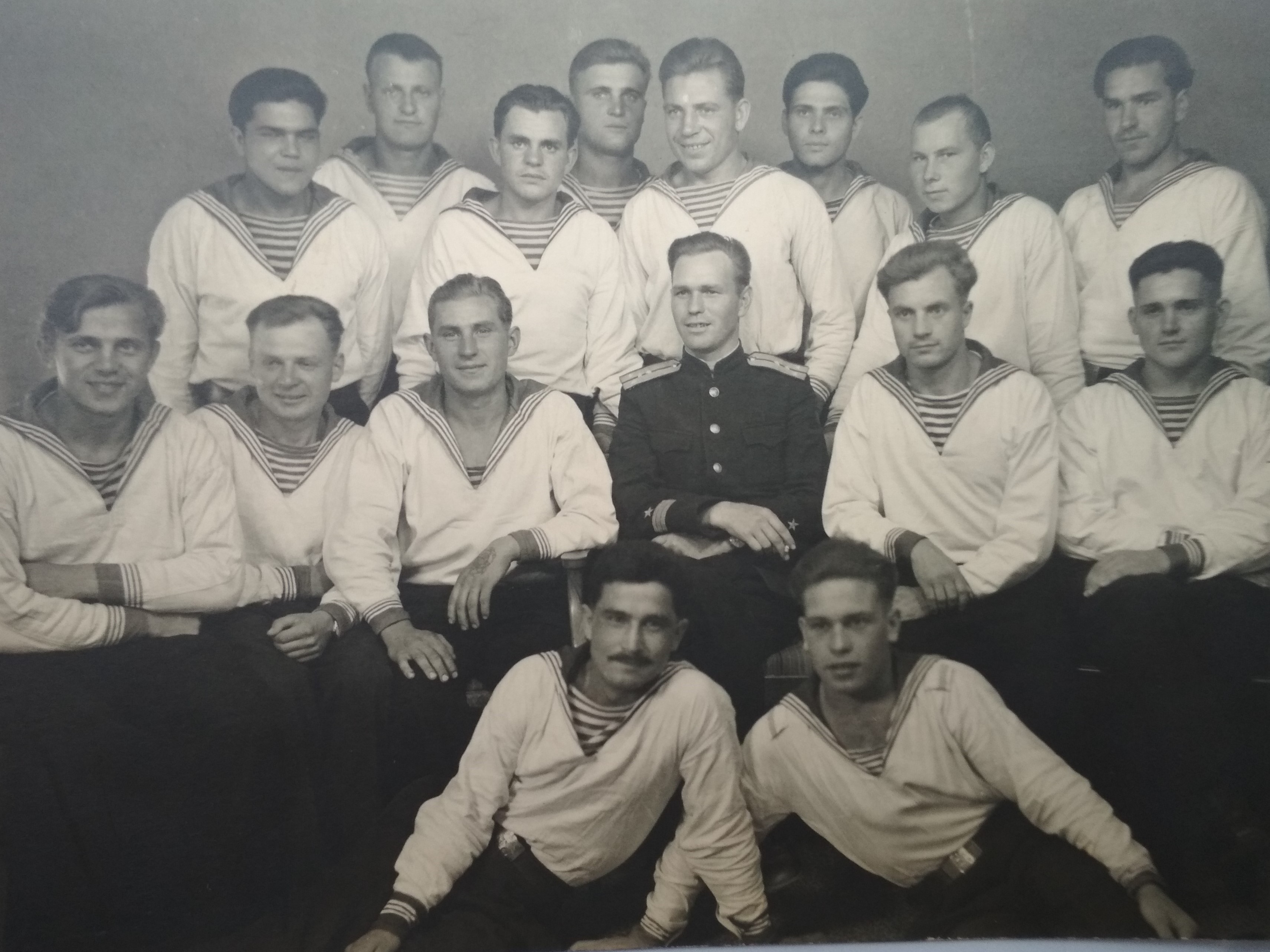 Смирнова Людмила Александровна
 
               1931 - 2018гг.
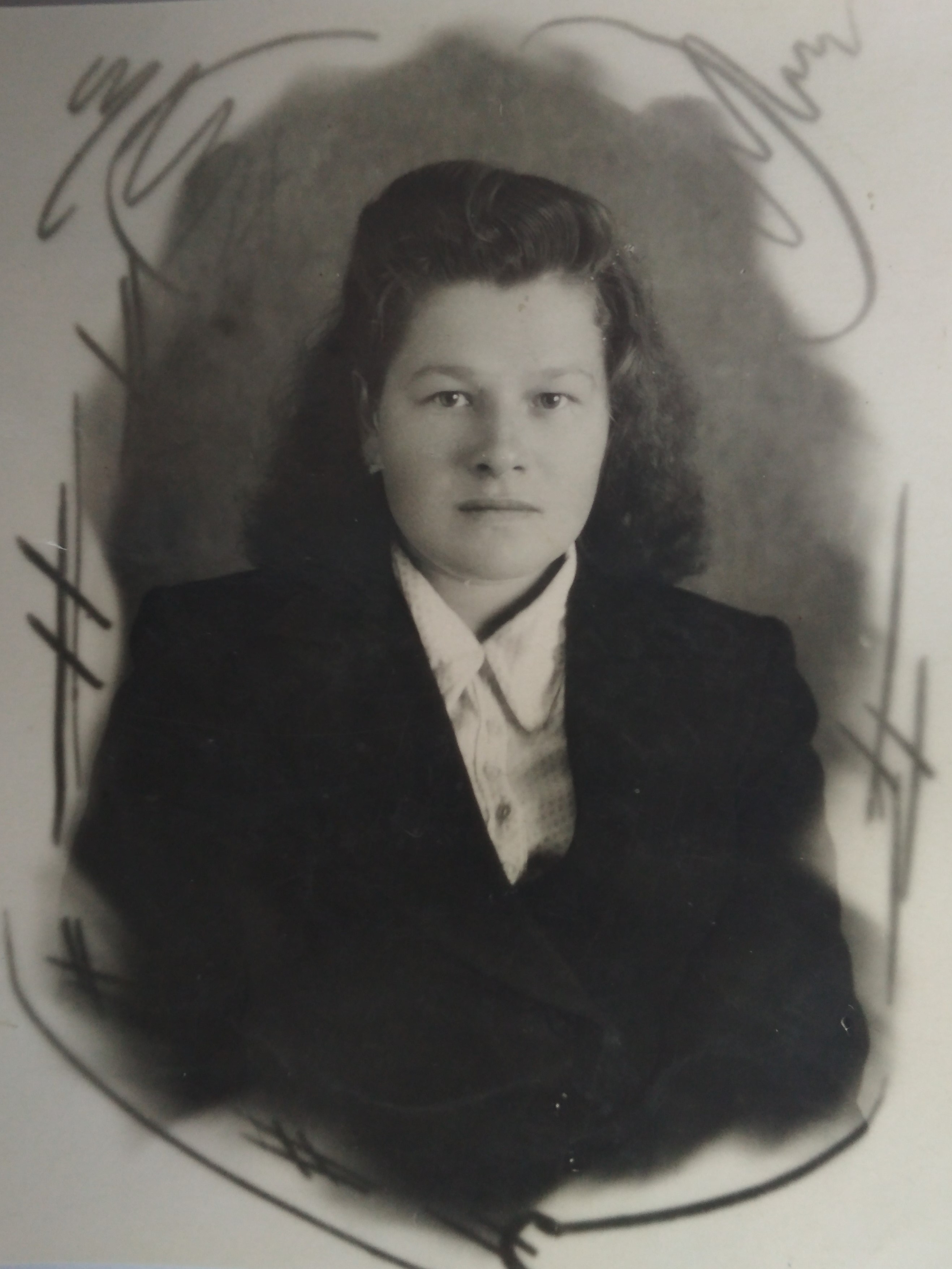 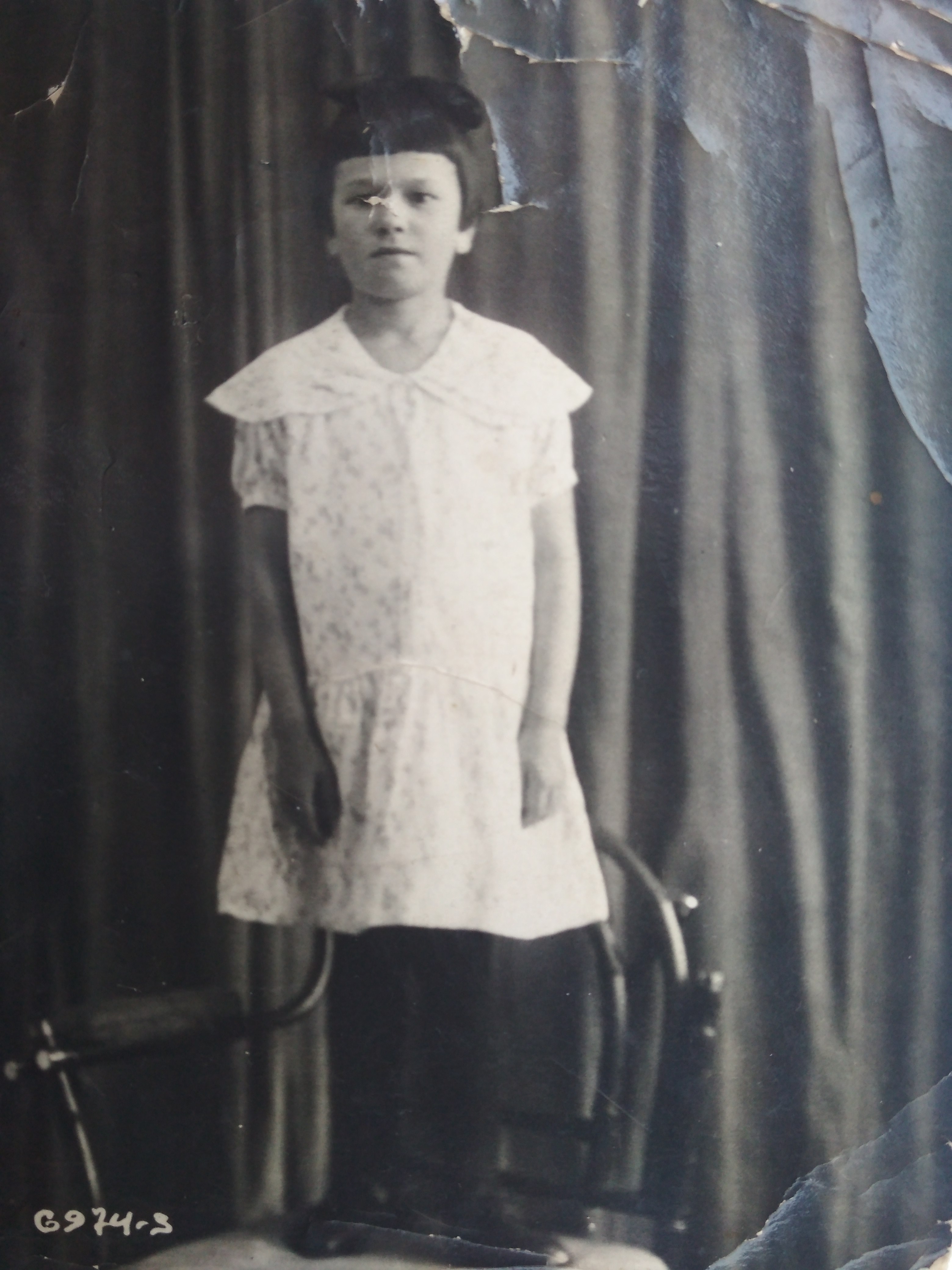 Моя прабабушка тоже пережила военное время. Когда началась война, она была моложе меня. Ей было 10 лет.
Дети войны работали в тылу: косили сено, сажали картошку и овощи, пахали на быках.

 Прабабушка рассказывала, что всегда хотелось есть, 
а морковь была вместо конфет.
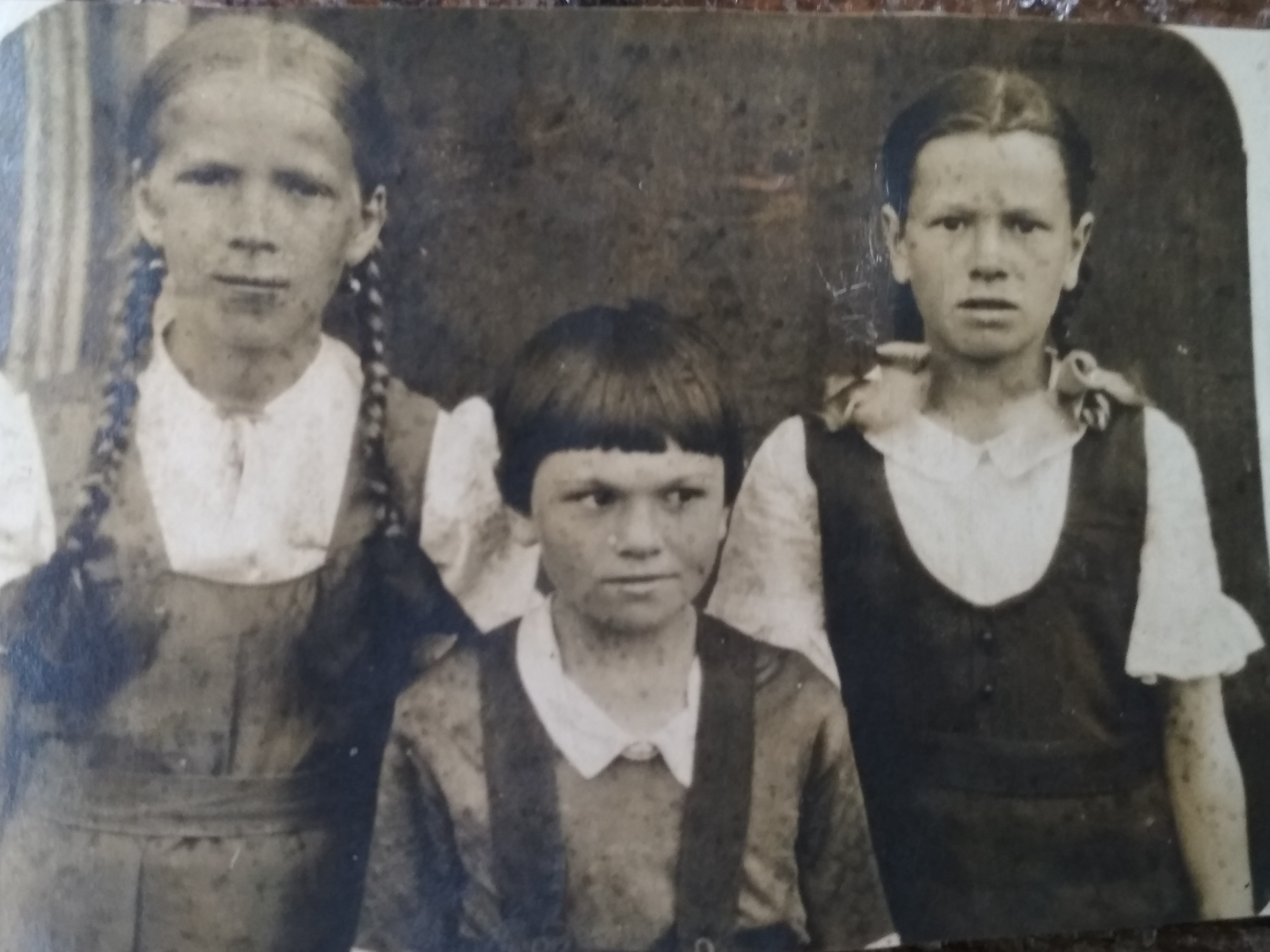 Дети войны не только трудились, но и учились в школе. 

В школе зимой было очень холодно, что даже чернила замерзали. Тетрадей не было, писали в старых журналах между строчек.
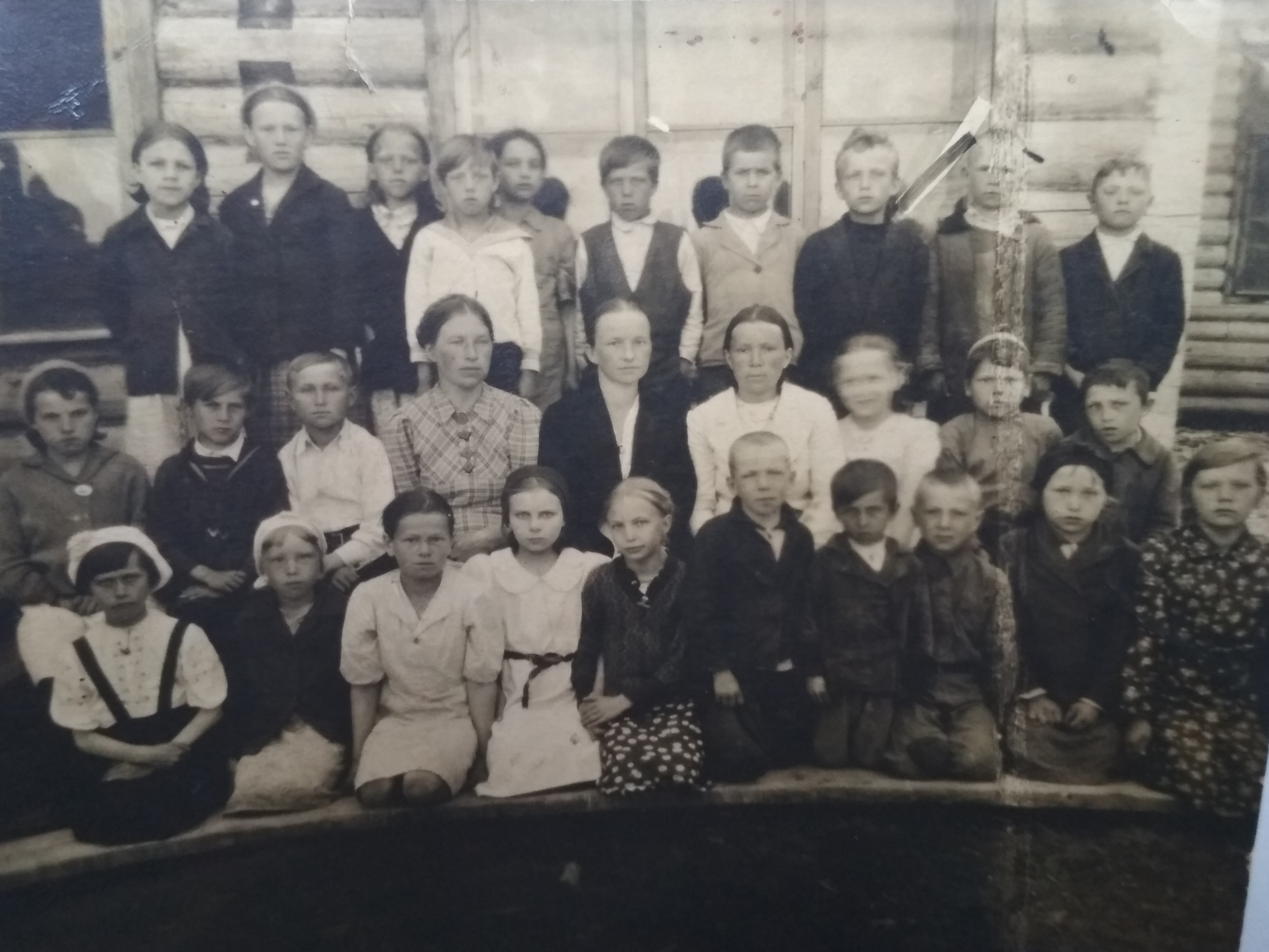 Если кому-то в деревню приносили похоронку, плакала вся деревня. Потому что в каждой семье были потери.
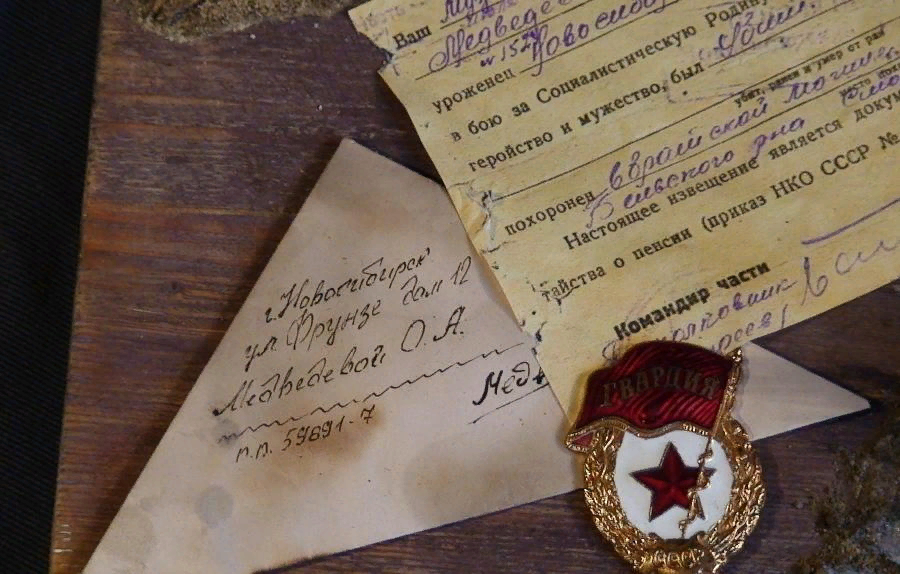 Моих прадедушки и прабабушки уже нет в живых, 
но они успели передать нам свои волнения, боль, которые принесла война, 
и радость победы!
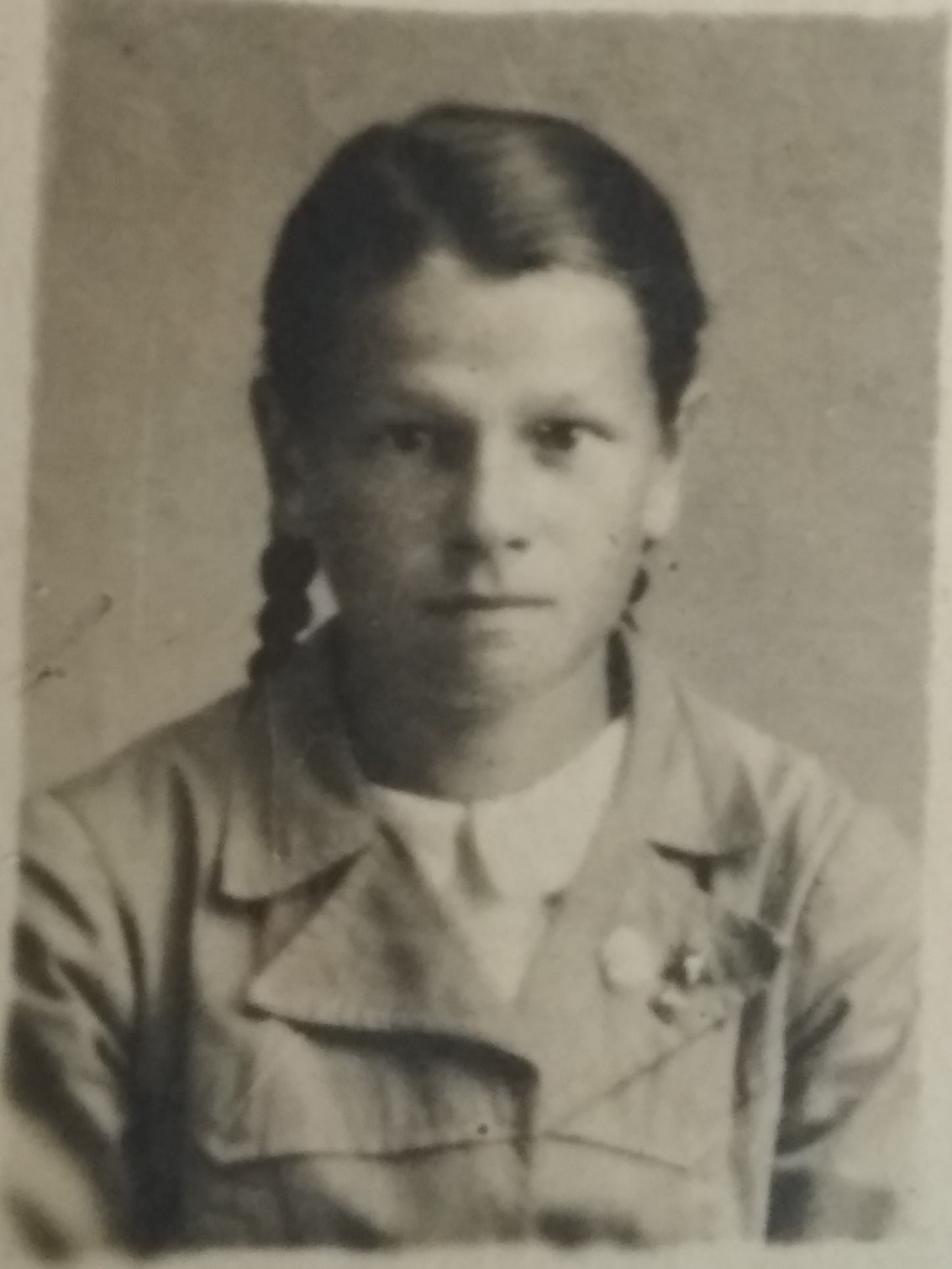 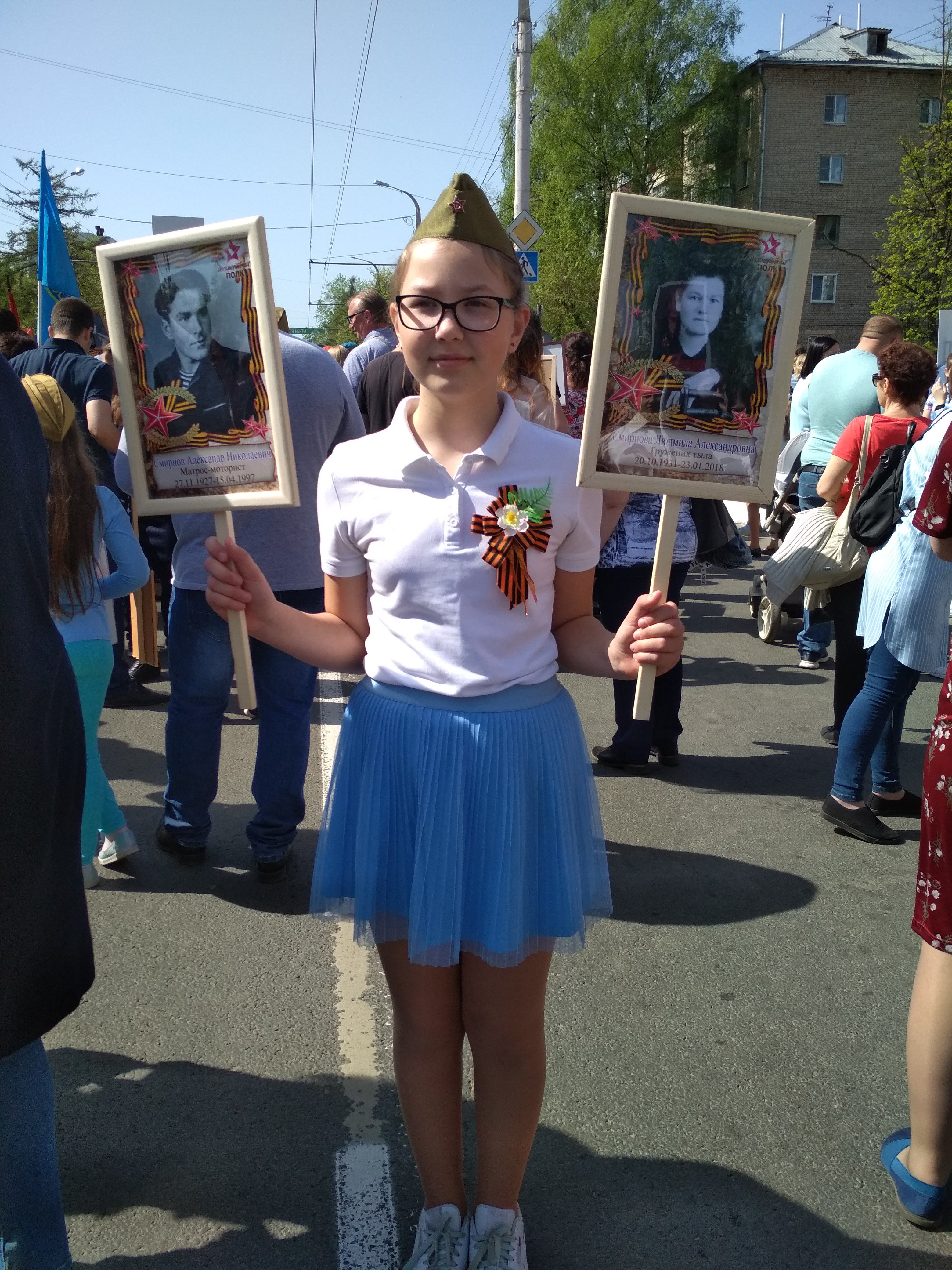 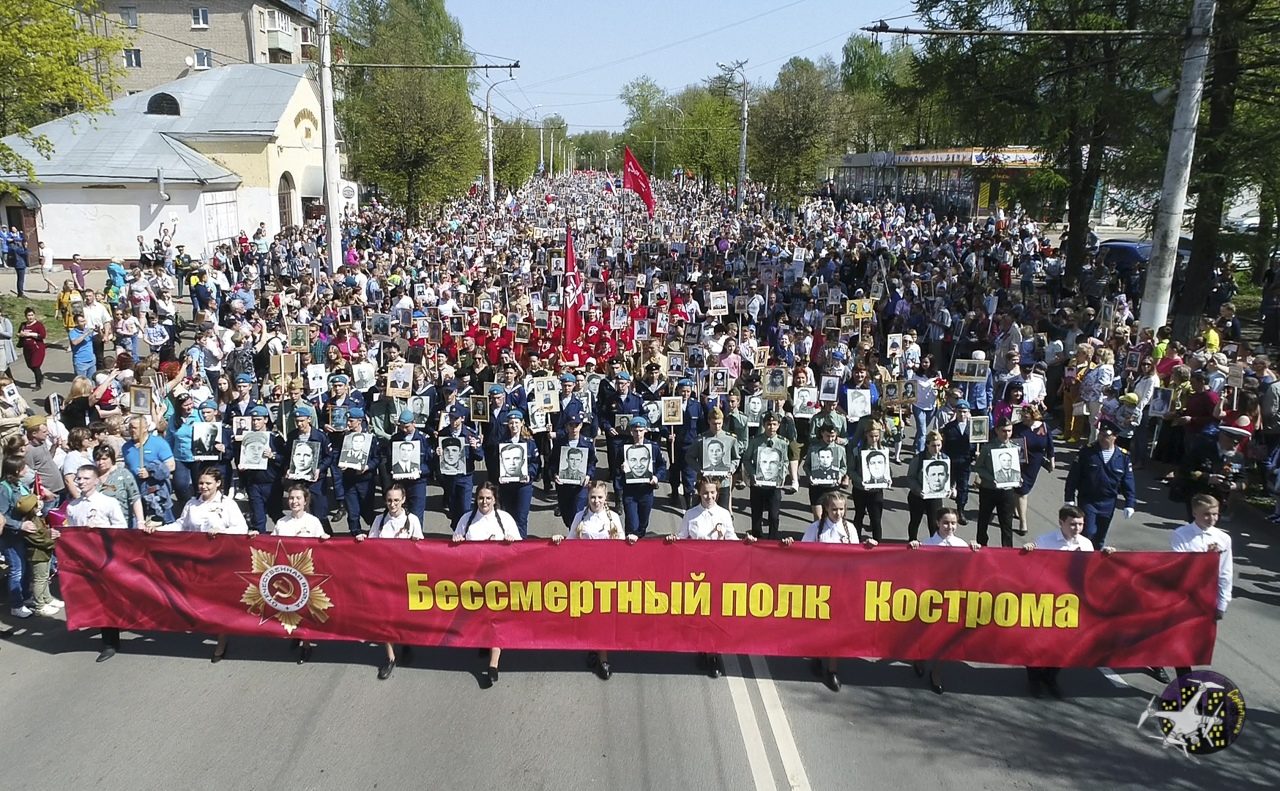 Вывод:
Мои прадедушка и прабабушка помогали одержать победу над фашистами на фронте и в тылу. Я горжусь ими! 
И считаю, что они настоящие ГЕРОИ войны!
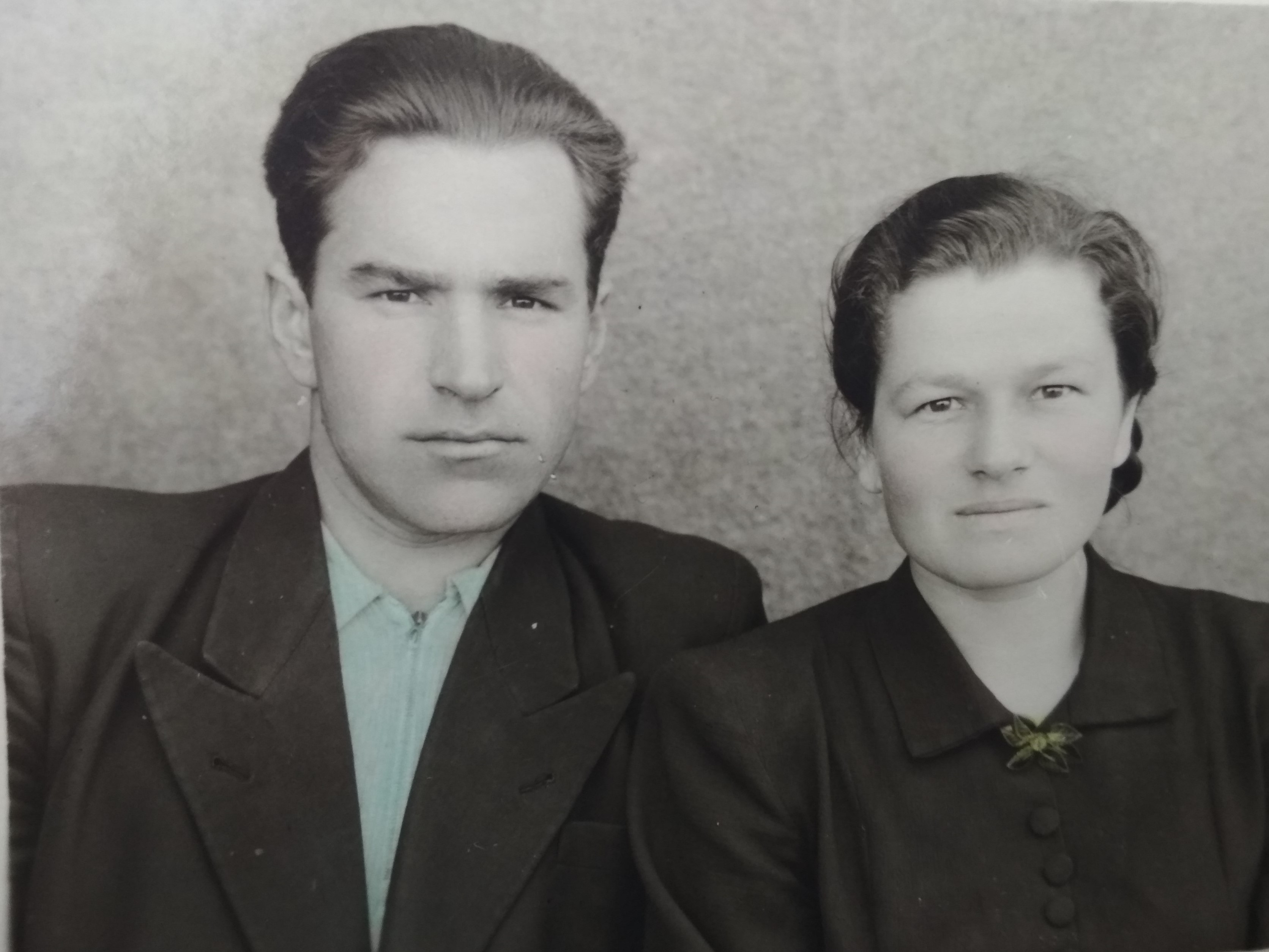 СПАСИБО 
ЗА ВНИМАНИЕ!